Unit 3:  Thermal PhysicsPart 1 – Thermal Concepts
States of Matter
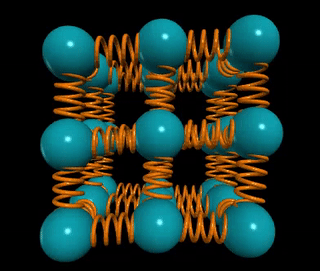 Solid: Particles are bound by bonds, though particles do wiggle and vibrate in place.
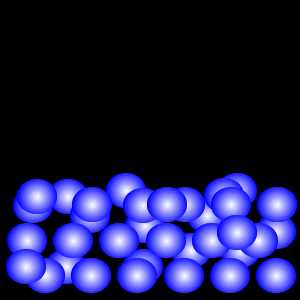 Liquid: The binding forces are weaker.  The particles can slide around each other, but they can’t expand in volume
Gas: In a gas, the binding forces are even weaker.  The particles expand away from each other to fill whatever container is available.
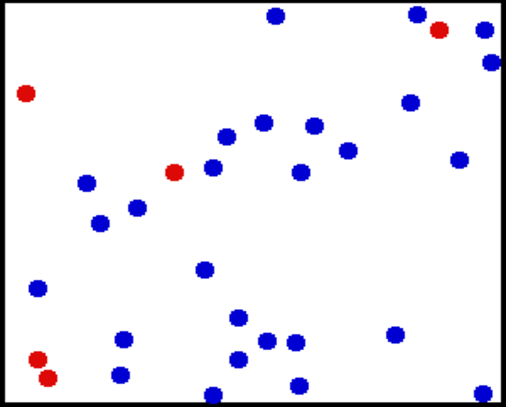 Moving Particles
In all 3 states, the particles are moving.  
Thus they all have kinetic energy.
Thermal Energy (aka “Heat”): The sum total of the kinetic energies of all the particles in a body or sample.
Symbol: Q
Units: J (joules)
Temperature: A measure of the average kinetic energy of particles in a body or sample.
Symbol: T
Units: °C or K
Temperature Scales
Heat v. Temperature
Consider air in an oven set to 400° F and water in a pot boiling at 212° F on the stove. 
Which is hotter? Which has more heat?
	A.	The oven is hotter and has more heat
	B.	The water is hotter and has more heat
	C.	The water is hotter; the oven has more heat
	D.	The oven is hotter; the water has more heat
Heat v. Temperature
Consider air in an oven set to 400° F and water in a pot boiling at 212° F on the stove. 
Which is hotter? Which has more heat?
	A.	The oven is hotter and has more heat
	B.	The water is hotter and has more heat
	C.	The water is hotter; the oven has more heat
	D.	The oven is hotter; the water has 		more heat
The Oven v. the Stove
The oven has a higher temperature than the water, so it’s hotter.  This means the average individual particle in the air in the oven has more kinetic energy than the average individual molecule of water in the pot.
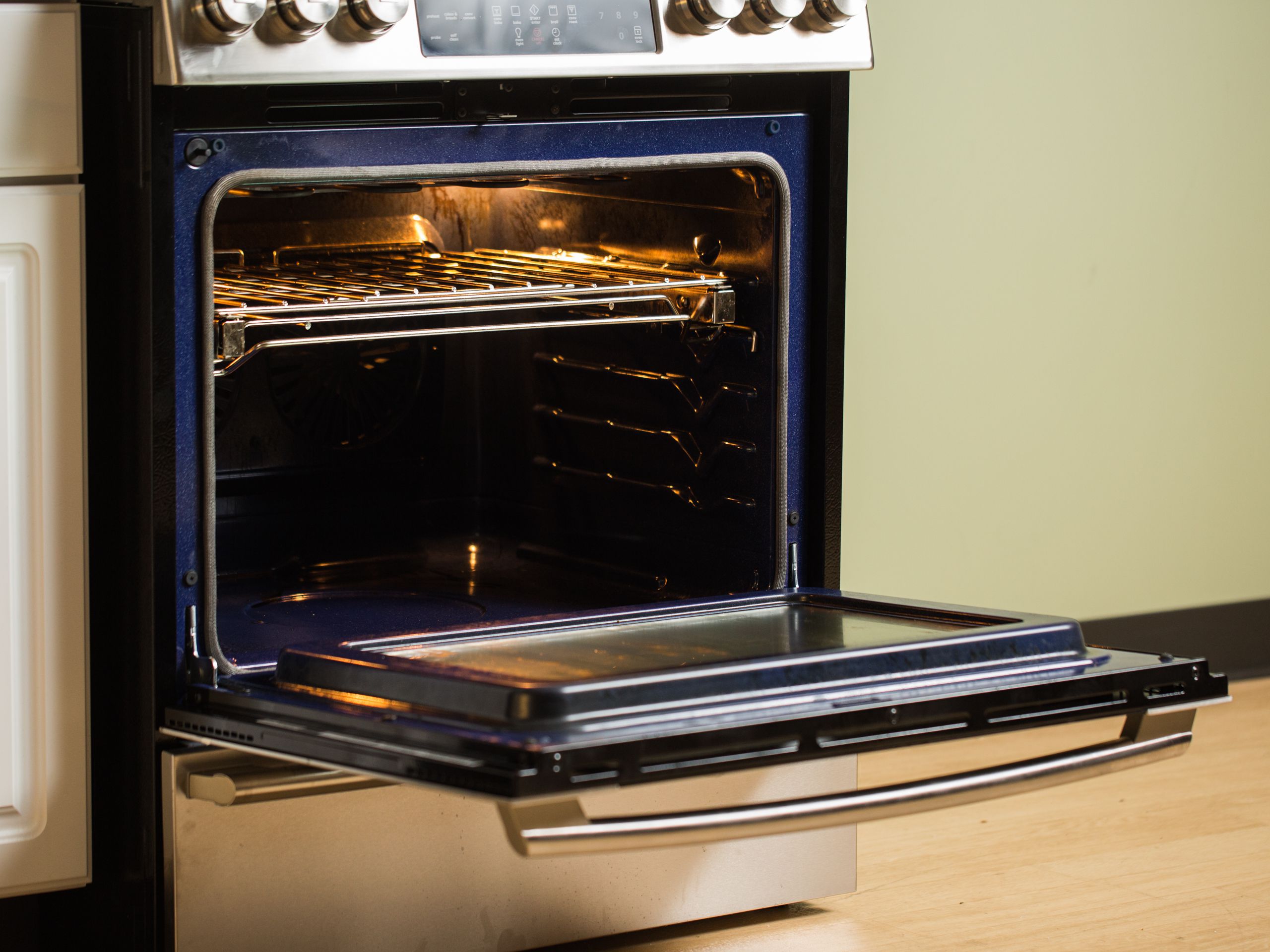 But there are a lot more molecules of water in the pot than there are particles of air in the oven.  So while the average kinetic energy is higher in the oven, the total energy (and therefore heat) is greater in the water.
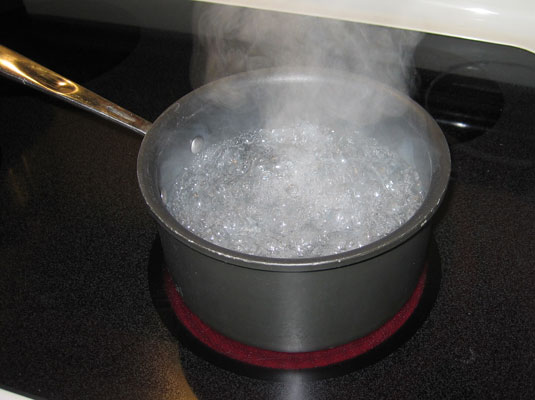 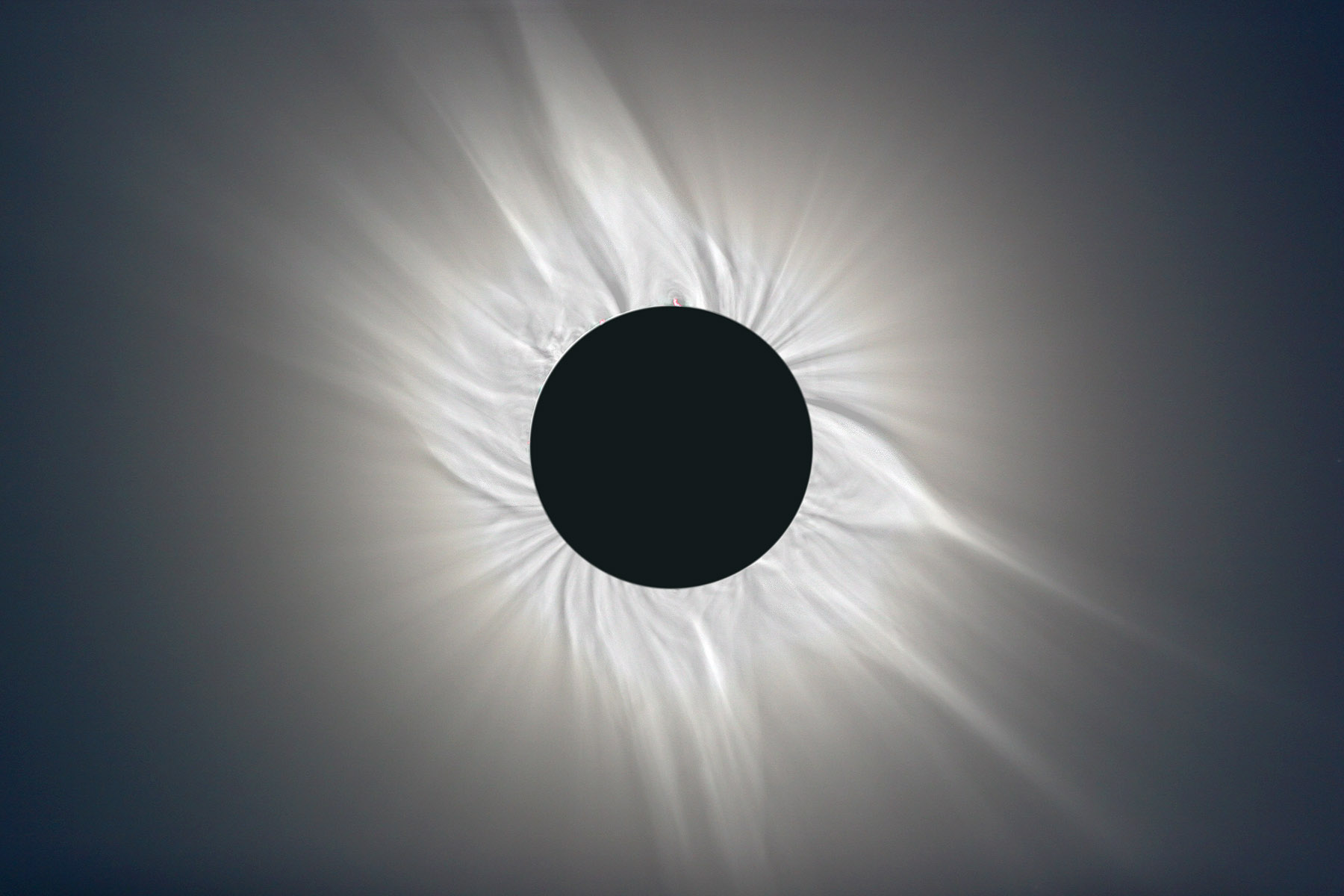 The corona of the Sun is a 1,000,000 K plasma
Yet someone right here would freeze to death because the particles in the corona are too few and far between
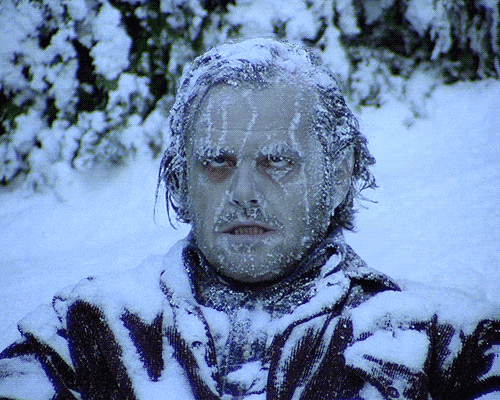 Thermal Equilibrium
When two objects of different temperature are brought together, thermal energy will flow from the hotter object to the cooler one until they reach the same temperature.  
At this point, we say the system has reached thermal equilibrium.
When you change the thermal energy of a body, two things can happen:
Its temperature can change
Its phase can change.
If temperature changes:
The amount of thermal energy required to raise a mass m by a temperature ΔT is directly proportional to both m and ΔT:
	Q ~ mΔT
Include a constant of proportionality to make this an equation:
	Q = mcΔT 
	where c = “specific heat capacity” 
	Units:  J/kg °C or J/kg K
	Note: specific heat is a measure of how much 	energy it takes to 	heat 1 kg of a material by 1 °C
Specific Heat of Common Substances
If phase changes:
The amount of thermal energy required to change the phase of a mass m is directly proportional to m :
	Q ~ m
Include a constant of proportionality to make this an equation:
	Q = Hm
	where 	H = Hv (“heat of vaporization”) , or
		H = Hf (“heat of fusion”), 
	depending on what phase changes.
	Units:  J/kg or J/kg
Heats of Fusion and Vaporization of Common Substances
Example 1)	How much energy does it take to heat 5.0 kg of 		ice from -12.0°C to 15°C?

	Qtotal 	= Qheat ice + Qmelt ice + Qheat liquid water
		= mciceΔTice + mHf + mcliquid waterΔTliquid water
		= (5.0 kg)(2200 J/kg°C)(12°C)
			+ (5.0 kg)(334,000 J/kg)
				+ (5.0 kg)(4180 J/kg°C)(15°C)
		= 2,117,000J
		≈ 2.2 MJ
Example 2)	A copper bar with mass 285 g and temperature of 81°C is placed in a vat containing 785 g of water at 17°C.  What’s the final temperature?
(Note default assumptions: No energy lost to surroundings; unless stated otherwise, assume containers incur negligible energy loss/gain)
	Qlost by Cu = Qgained by water
	mCucCuΔTCu = mwatercwaterΔTwater
	(0.285 kg)(385 J/kg°C)(81°C – Tfinal) 
		= (0.785 kg)(4180 J/kg°C)(Tfinal - 17°C)
	Solve for Tfinal:  19°C
Example 3)	1.37 kg of molten lead at its melting point of 327°C is placed in a vat containing 6.20 kg of water at 15.0 °C.  What is the final temperature once thermal equilibrium is reached?
(Note: There is a phase change this time)
	Qlost by Pb = Qgained by water
	Qfreeze Pb + Qcool Pb = Qheat water
	mPbHf + mPbcPbΔTPb = mwatercwaterΔTwater
(1.37 kg)(23,000 J/kg) + (1.37 kg)(128 J/kg°C)(327°C – Tfinal) 
		= (6.2 kg)(4180 J/kg°C)(Tfinal - 15°C)
			Solve for Tfinal:  18.3°C
Student practice:
Example 4)	How much heat is needed to change 3.00 x 102 g of 		ice at -30.0°C to steam at 130.0°C?
Example 5)	A 100.0-g block at 100.0°C is placed in 100.0 g of water 		at 10.0°C.  The final temperature after thermal 			equilibrium is reached is 25.9°C.  Identify the material 		the block is made of.
Example 6)	A 325-g iron block at 100.0°C is placed in a 181-g glass 		bowl containing 422 g of water at 8.0°C.  What is the 		final temperature after everything has reached 			thermal equilibrium?
Example 7)	A 71-g ice cube at -11.0°C is placed in a 325-g cup of 		water at 22.0°C.  What is the final temperature?
		Answers: 4) 940,000 J; 5) Aluminum; 6) 14.5°C; 7) 2.8°C